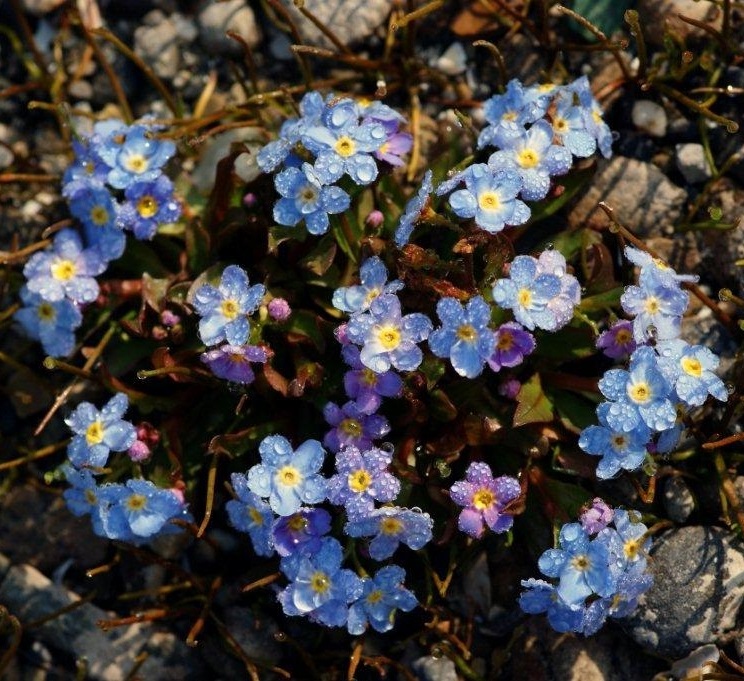 Volksinitiative Biodiversität Thurgau
Toni Kappeler, Präsident 
Pro Natura Thurgau
oder eigener Name
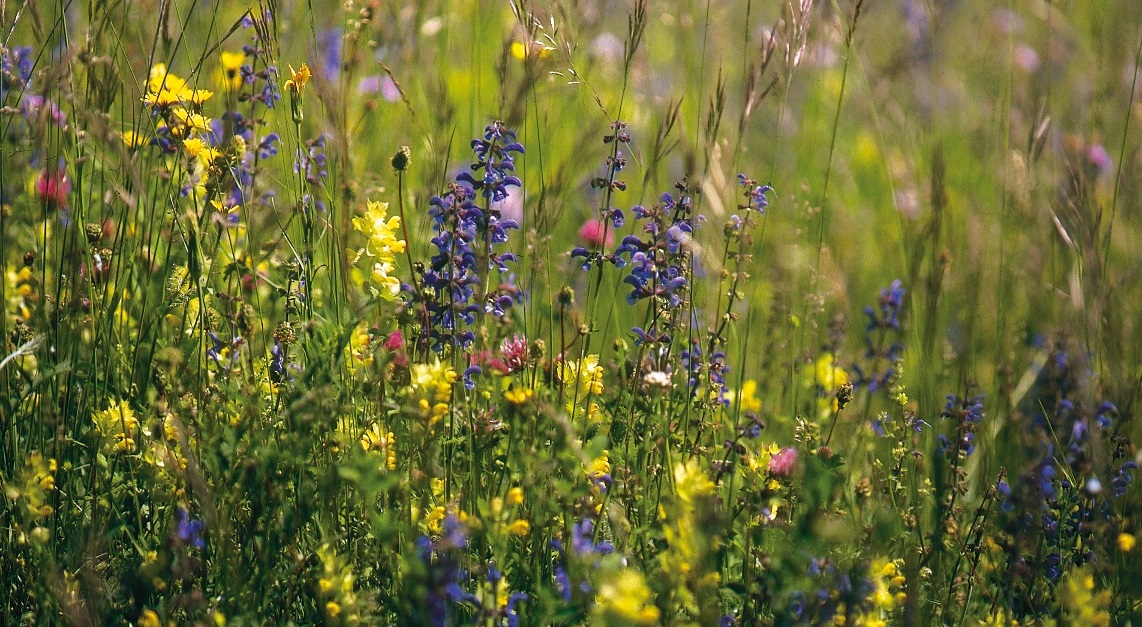 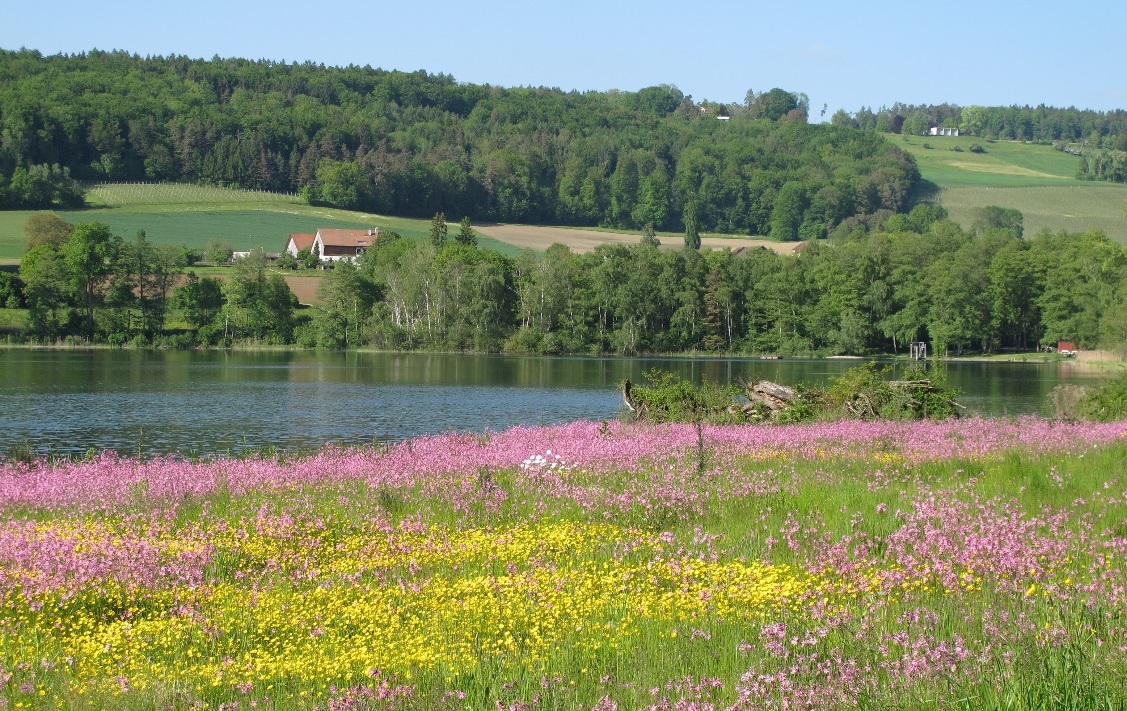 Biodiversität =
Vielfalt der Arten
Vielfalt der Lebensräume
Vielfalt der Gene
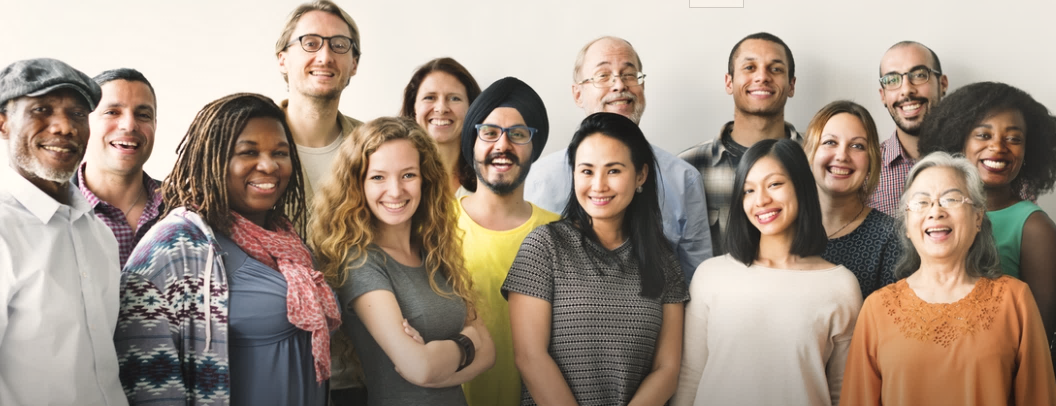 seit 1900 verloren…
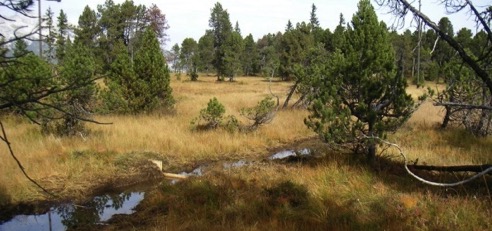 -82%
Moore
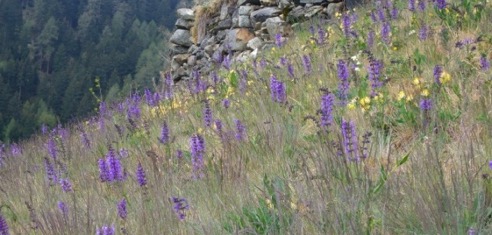 -95%
Trockenwiesen und  -weiden
und: Die Schweiz hat die längsten Roten Listen aller OECD-Länder.
Trockenwiesen und -weiden
Ökosystemleistungen für unser 
Wohlergehen und die Wirtschaft

Basisleistungen
Bodenbildung
Erhaltung der Nährstoffkreisläufe
globaler Wasserkreislauf
Sauerstoffproduktion
Regulierende Leistungen
Kohlenstoffspeicherung / Klima
Erosionsschutz /Hochwasserschutz
Bodenfruchtbarkeit
Bestäubung von Kulturpflanzen
Biolog. Schädlingsregulierung
Regulierung von Krankheitserregern
Lärmschutz, Luftreinhaltung
Kulturelle Leistungen
Erholung / Wohlbefinden
Tourismus / Standortfaktor
Identität (Heimatgefühl)
Versorgungsleistungen
Nahrung und Futtermittel
Trinkwasser
Medikamente
Genetische Ressourcen
Ökosystemleistungen dank Biodiversität (Beispiele)
Bodenbildung, Bodenfruchtbarkeit
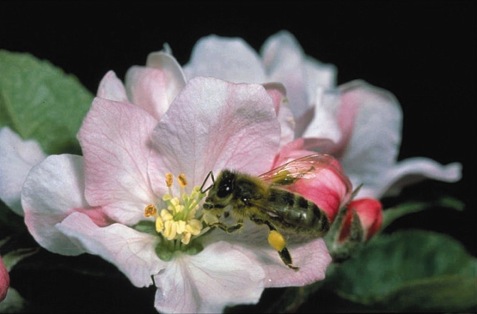 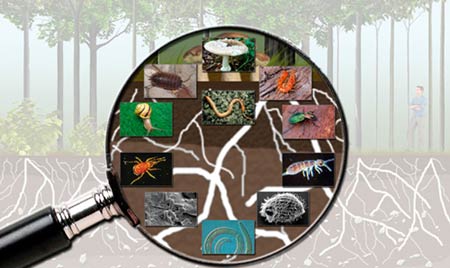 Bestäubung von Kultur- und Wildpflanzen
Ökosystemleistungen dank Biodiversität (Beispiele)
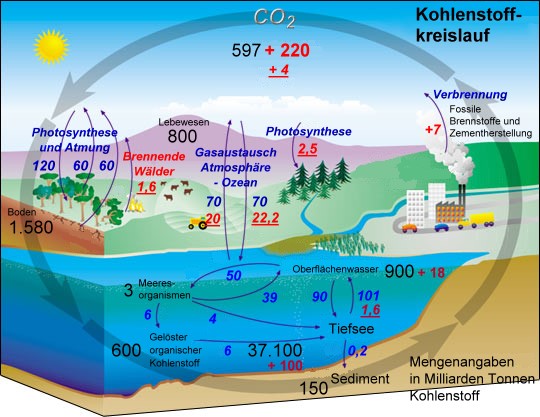 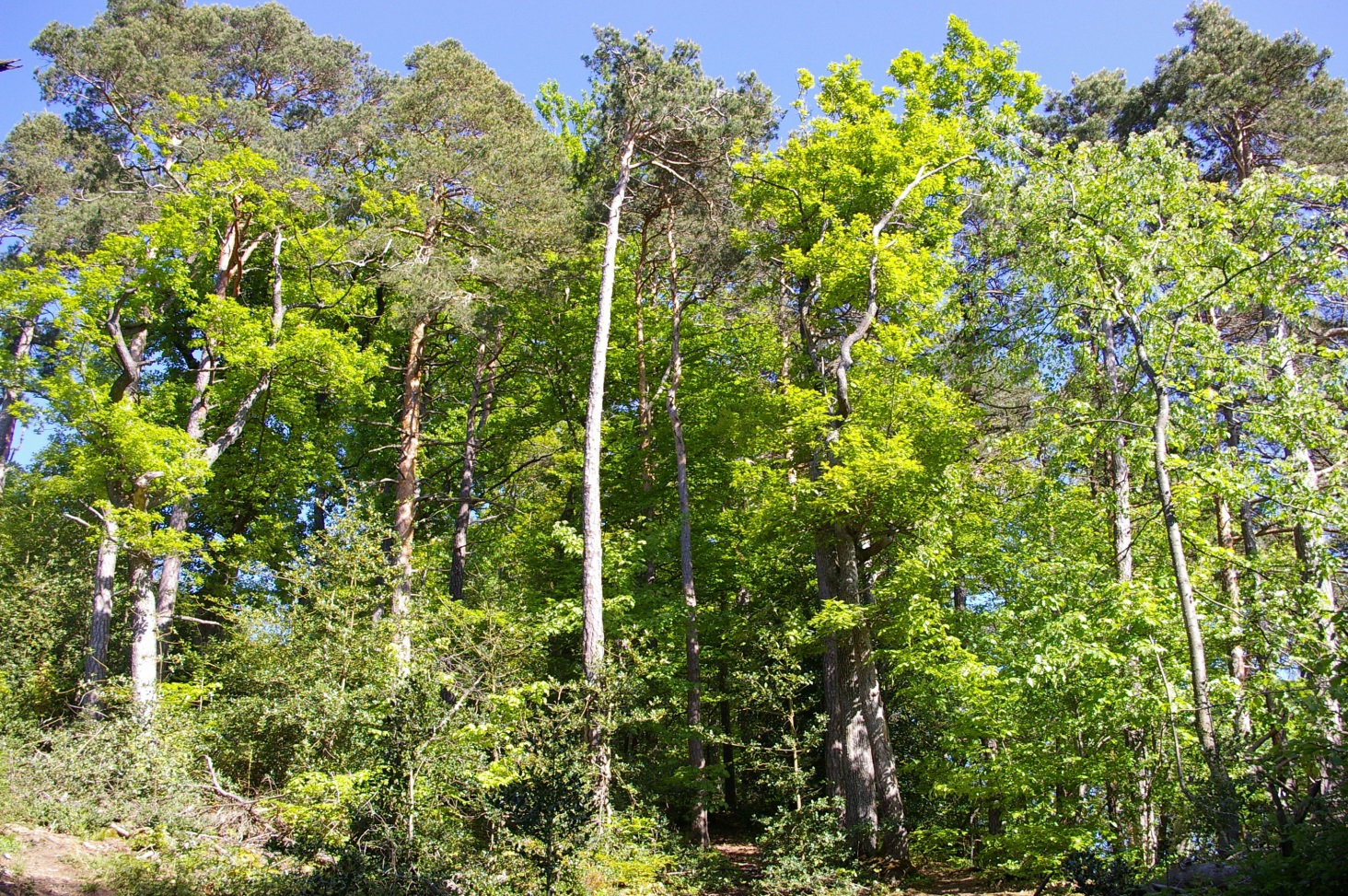 Aufrechterhaltung derStoffkreisläufe, C-Speicher
Erholung, Identität, Heimat, Sinn
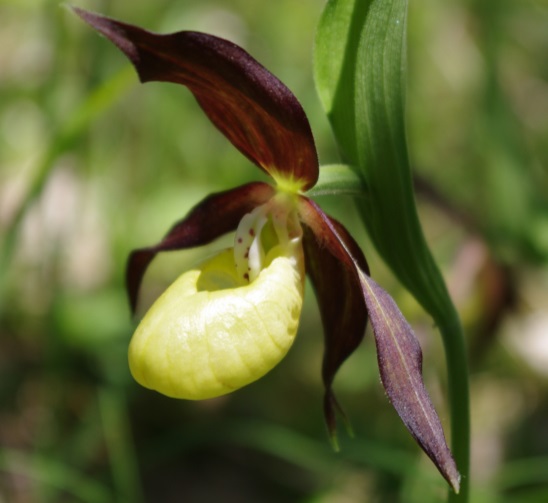 Das Biodiversitätsmonitoring Thurgau 
2009-2012/2013-2017
Fazit: geringe Verbesserung 
(Ausnahme: Magerzeiger und Vögel im Siedlungsraum)
 
Aber:
     Die grossen Verluste haben vor 2009 stattgefunden!
     (zB 75% Verluste Insekten gemessen innert 27 J.)
     LEK-Vernetzungsgebiete und Waldreservate weisen
      eine deutlich bessere Biodiversität auf
     Massnahmen bewirken etwas!
     Aktionsplan Biodiversität des Bundes  
     VI Biodiversität Thurgau!
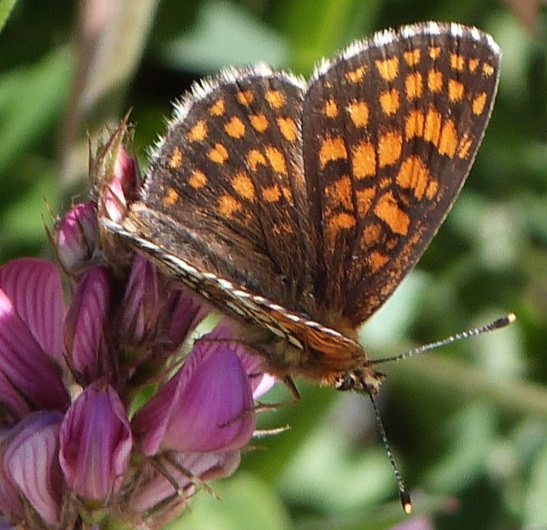 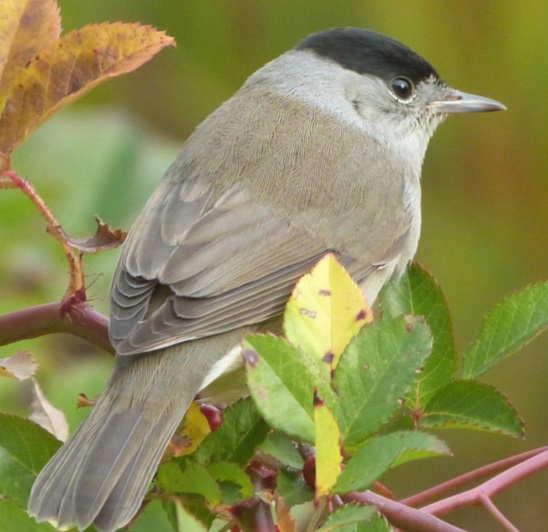 Thurgauer Volksinitiative Biodiversität  Initiativtext (als allg. Anregung)
   
Das Natur- und Heimatschutzgesetz des Kantons Thurgau (NHG - 450.1) ist mit dem Begriff Biodiversität zu ergänzen, sowie mit den Aufträgen, dass der Kanton Thurgau 
 
- die biologische Vielfalt (Biodiversität) gezielt und wirkungsvoll fördert,
 
- eine kantonale Biodiversitätsstrategie entwickelt  
 
- und zu ihrer Umsetzung jährlich 3 bis 5 Millionen Franken zusätzlich zur Verfügung stellt.
Erklärungen zum Initiativtext
Kantonale Biodiversitäts-strategie: siehe SG! (Grundsätze und viele konkrete Massnahmen)
Allgemeine Anregung: Gestaltungsmöglichkeit für vorberatende Kommission, Verwaltung, Grosser Rat
Personelle Ressourcen: Projektbeiträge reichen nicht, es braucht zur Umsetzung auch Manpower im ARE TG!
«Biodiversität» kommt heute im NHG Thurgau nicht vor!
Aktionsplan Biodiversität Schweiz: 26 Massnahmen, die der Bund finanziert. Voraussetzung:  Beteiligung ½ Bund, ½ Kanton
Befristung auf 12 Jahre oder 48 Mio
Kein Geld?

Nettovermögen Kanton: 396 Mio SFr (1. 1. 2018)

TKB-Partizipationsscheine: 127 Mio SFr (Teil des Nettovermögens)
Für gezielte, sinnvolle Investitionen, nicht für ordentliche Staatsausgaben gemäss Budget (Antrag § 52 GOGR; von 78 ! Kantonsräten unterzeichnet)

SNB: Ausschüttung 1 Mrd SFr, wenn Reserve über 20 Mrd -> 2 Mrd (Reserve aktuell: 40 Mrd) 
Der Thurgau erhält jährlich nicht wie budgetiert 32 sondern 43 Mio SFr (auch in kommenden Jahren)
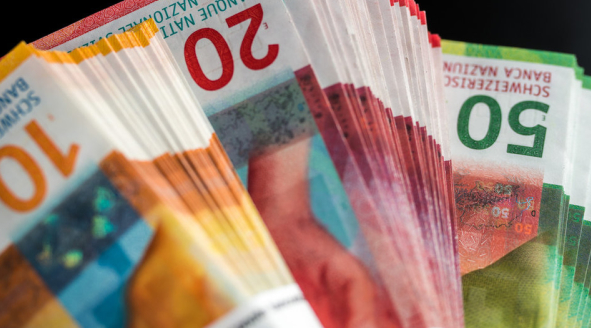 Massnahmen gemäss Aktionsplan Biodiversität des Bundes; Beispiele Thurgau
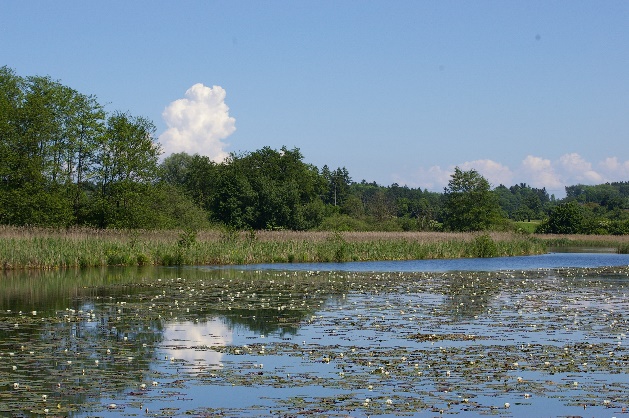 Bommer Weiher: Verbesserung der Wasserqualität durch bauliche Massnahmen
Massnahmen gemäss Aktionsplan Biodiversität des Bundes; Beispiele Thurgau
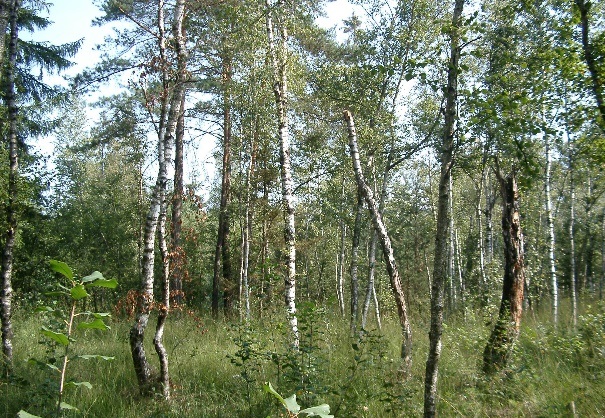 Hudelmoos: Verringerung des Nährstoffeintrags durch vertragliche Regelungen
Massnahmen gemäss Aktionsplan Biodiversität des Bundes; Beispiele Thurgau
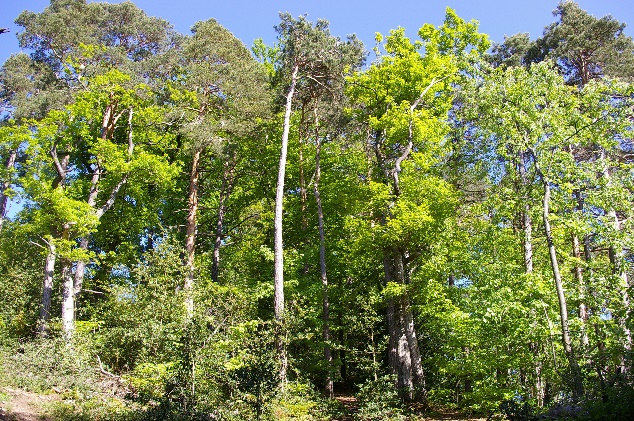 Waldreservate: Förderung Eichen und Auenwälder, höherer Anteil Totholz
Massnahmen gemäss Aktionsplan Biodiversität des Bundes; Beispiele Thurgau
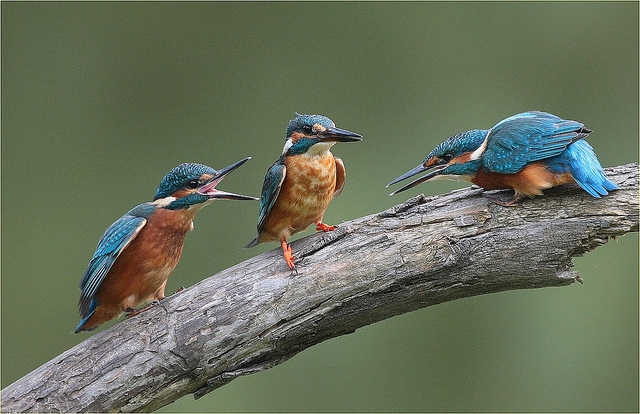 Förderung national prioritäre Arten mittels Lebensraumaufwertung: zB Eisvogel, Wasseramsel
Massnahmen gemäss Aktionsplan Biodiversität des Bundes; Beispiele Thurgau
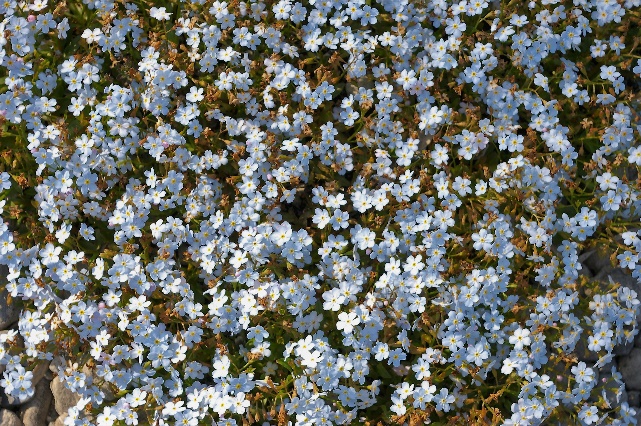 Förderung national prioritäre Arten mittels Lebensraumaufwertung: zB Bodensee-Vergissmeinnicht
Massnahmen gemäss Aktionsplan Biodiversität des Bundes; Beispiele Thurgau
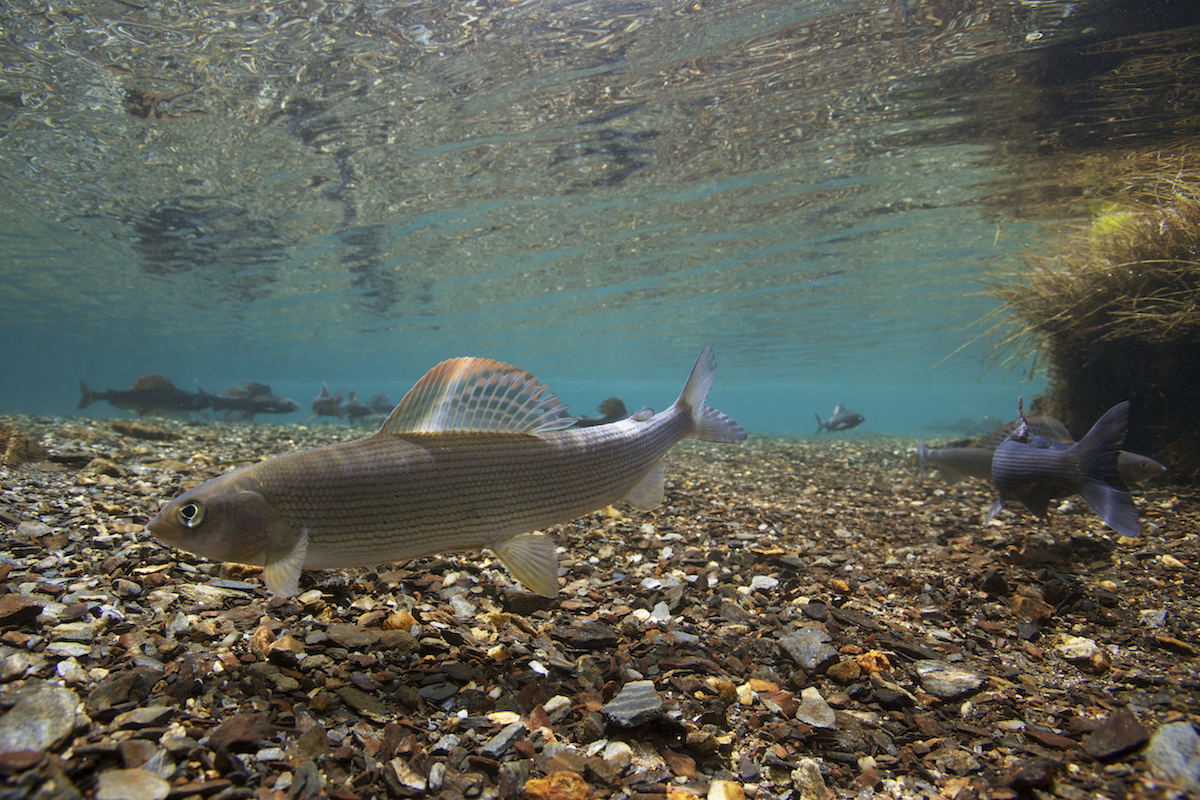 Förderung national prioritäre Arten mittels Lebensraumaufwertung: zB Laichplätze, Kaltwasserbereiche für die Äsche
Massnahmen gemäss Aktionsplan Biodiversität des Bundes; Beispiele Thurgau
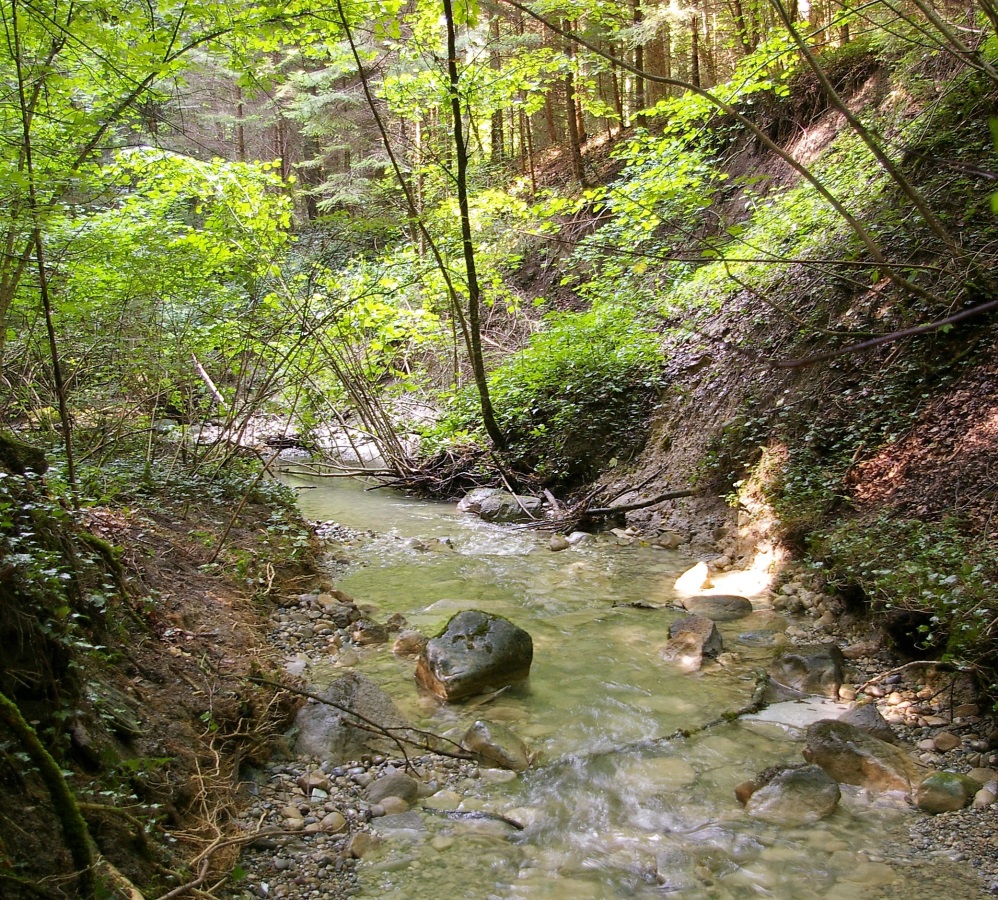 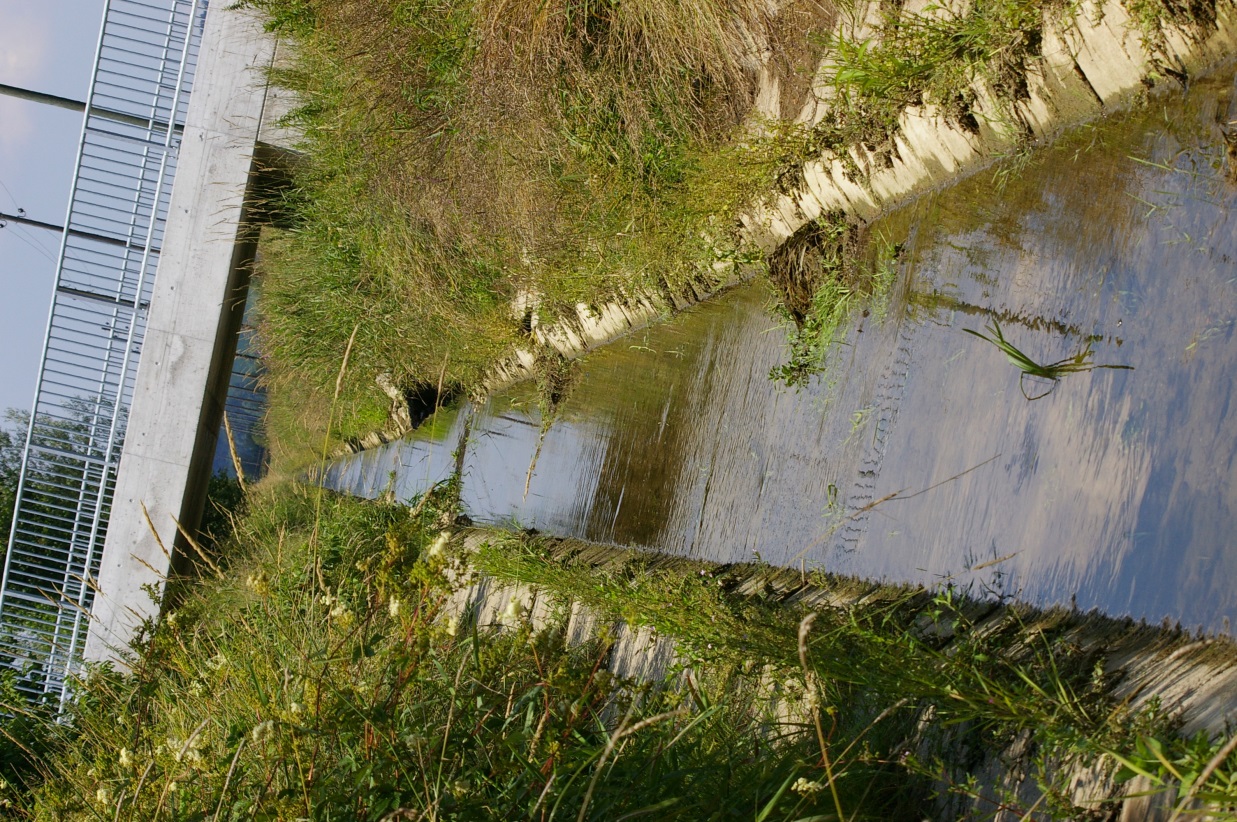 Förderung national prioritäre Arten mittels Lebensraumaufwertung: zB Wasserspitzmaus, Amphibien, Groppe, Feldhase, Wiesel…
Massnahmen gemäss Aktionsplan Biodiversität des Bundes; Beispiele Thurgau
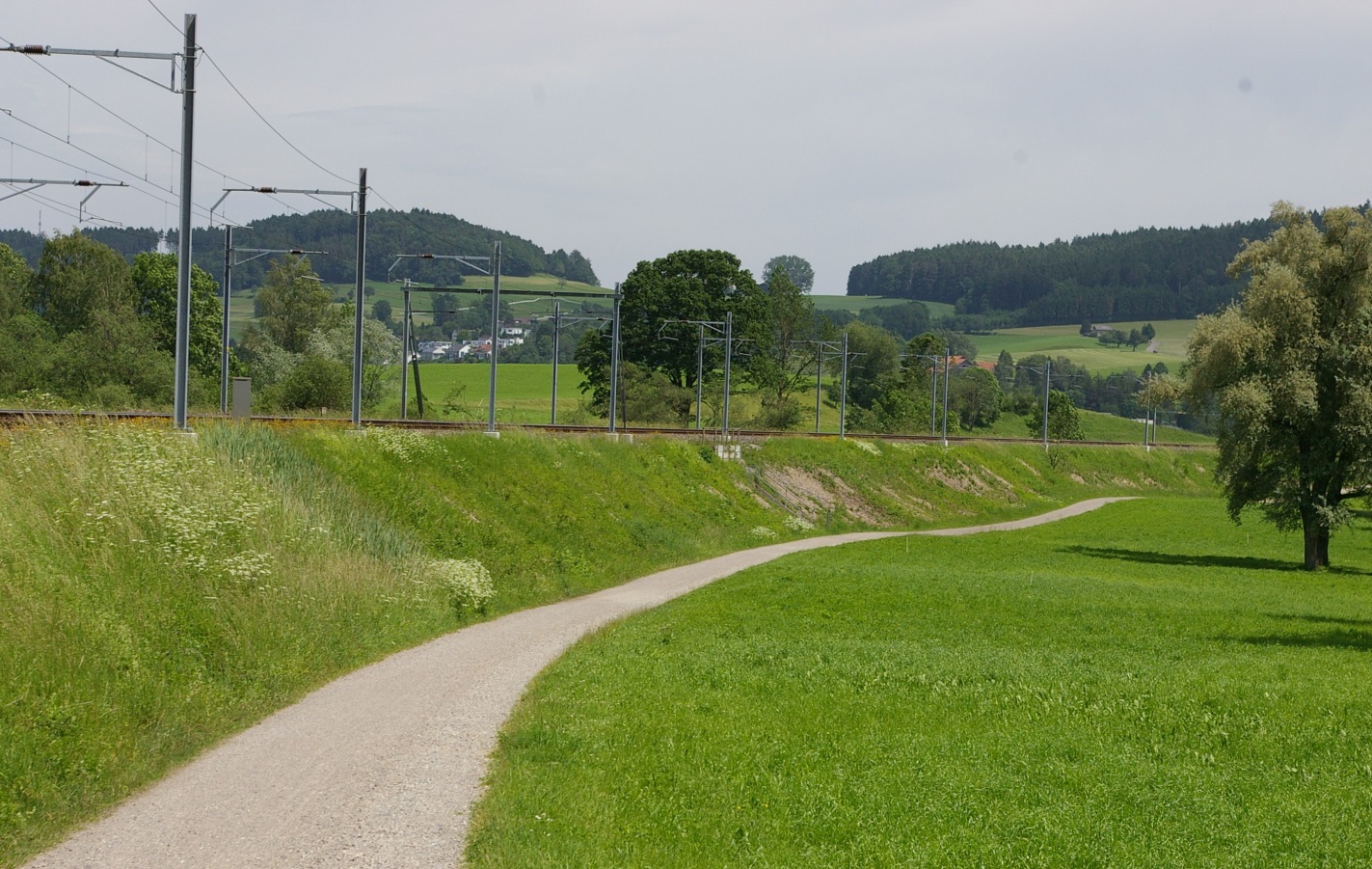 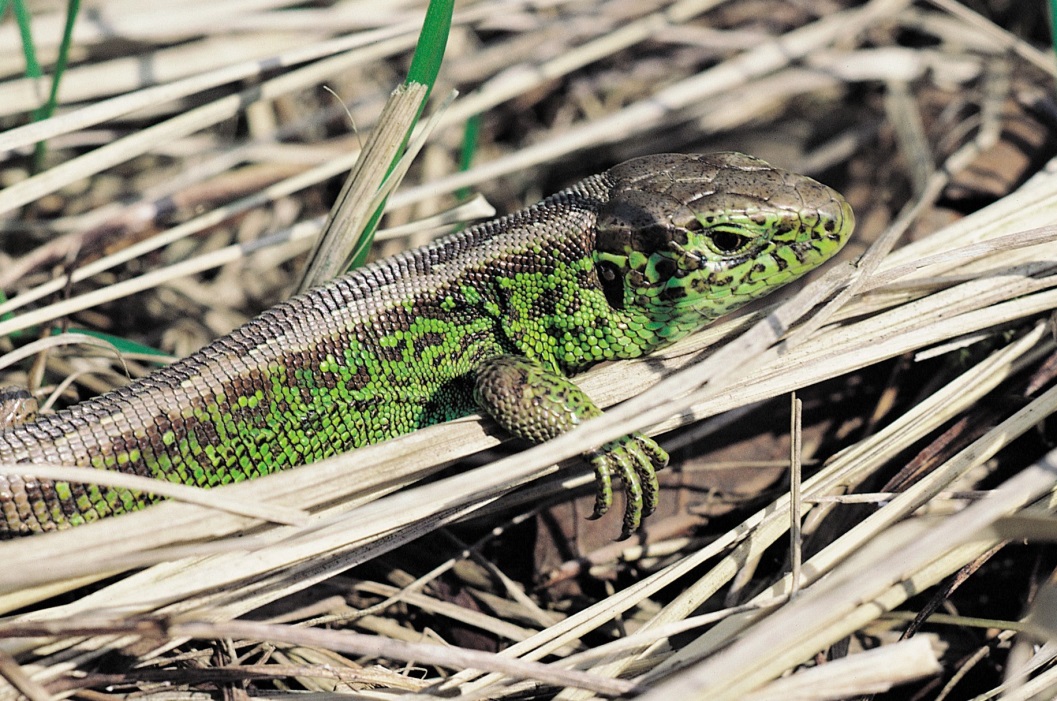 Besonnte Böschungen an Bahndämmen und –einschnitten; Massnahme 4.3.1 / A8.4 (Grillen, Reptilien, Magerwiesenpflanzen…)
Massnahmen gemäss Aktionsplan Biodiversität des Bundes; Beispiele Thurgau
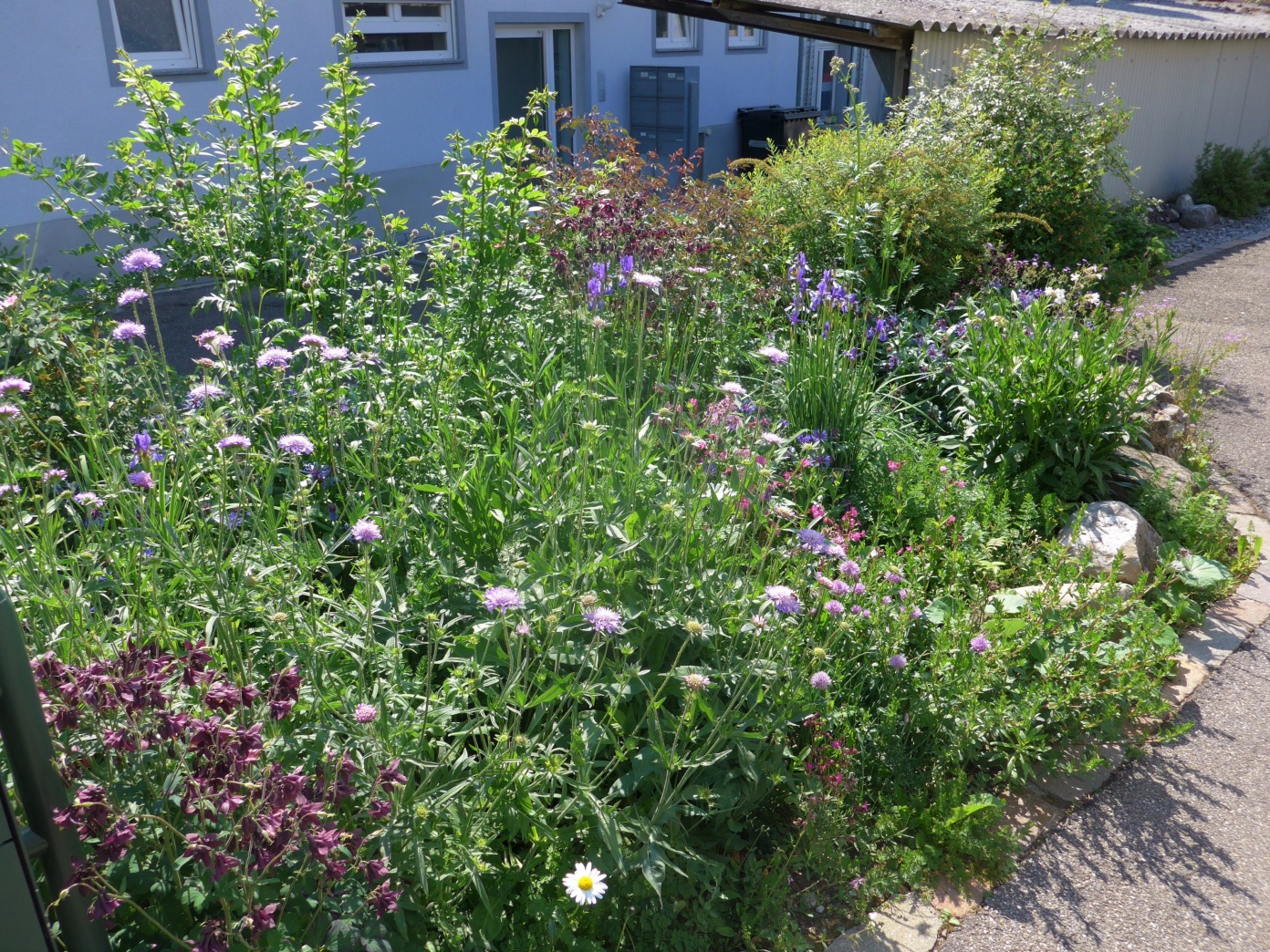 Natur im Siedlungsraum: öffentl. Raum naturnah gestaltet und gepflegt. Pilotprojekte Sirnach / Eschlikon
Massnahmen gemäss Aktionsplan Biodiversität des Bundes; Beispiele Thurgau
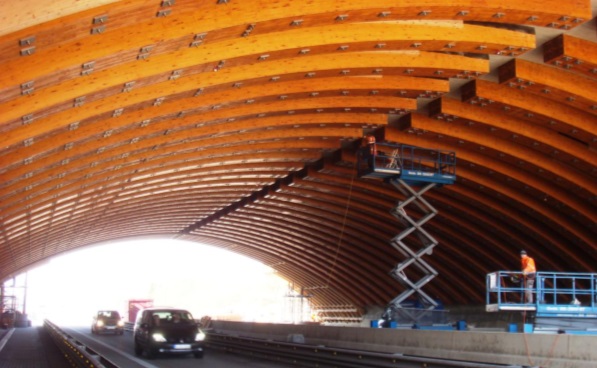 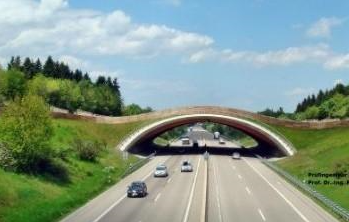 Wildbrücke A1: «Wiederherstellung der Vernetzung»;  Massnahme A7.1
Sowohl der Initiativtext wie auch die Beispiele gemäss Aktionsplan Biodiversität des Bundes stellen klar: Es geht um die Aufwertung von Schutzgebieten, Waldreservaten, Bachrenaturierungen, Trockenwiesen und –weiden, Vernetzungselemente wie Bahndämme, Wildbrücken, um die Artenvielfalt im Siedlungsraum, um die Förderung national prioritärer Arten. Es geht um die ökologische Infrastruktur.

Die Volksinitiative Biodiversität Thurgau ist kein «Angriff» auf die Flächen der produzierenden Landwirtschaft!
Präsidium der Thurgauer  Volksinitiative Biodiversität; Stand 1. Januar 2019

Pro Natura Thurgau			Grüne Partei Thurgau
WWF Thurgau				Grünliberale Partei TG
Birdlife – Thurgauer Vogelschutz	CVP Thurgau
Fischereiverband Thurgau		EVP Thurgau

Kirche und Umwelt – Komm. der kath. Landeskirche

Verband Thurgauer Landwirtschaft und BDP sind angefragt 
Aufbau eines Unterstützungskomitees von Privatpersonen
Wer sich für die Biodiversität engagiert, setzt sich für die Sicherung der Lebens-grundlagen der Zukunft ein.
	Dr. Daniela Pauli, Forum 	Biodiversität Schweiz

Erhalt und Förderung der Biodiversität kostet; das Nichtstun kostet wesentlich mehr!
	Biodiversitätsstrategie St.Gallen

				Danke!
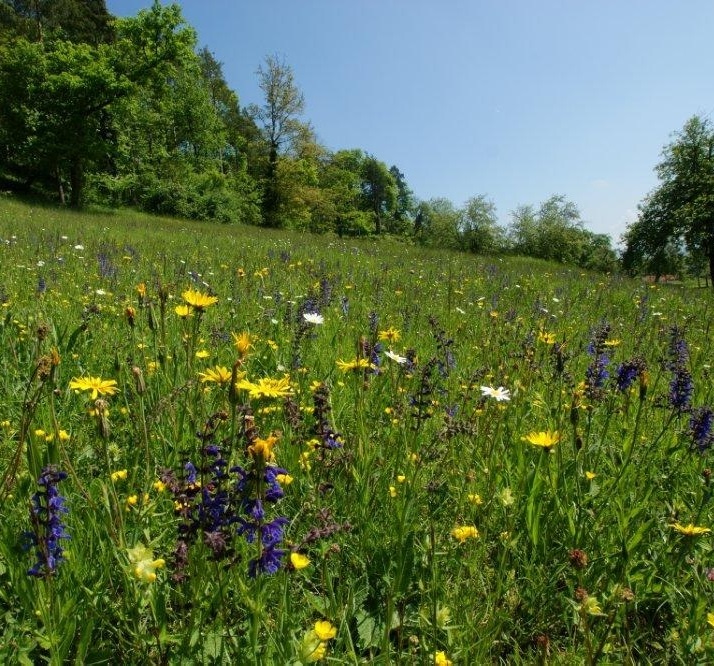